DİKKAT EKSİKLİĞİ VE HİPERAKTİVİTE BOZUKLUĞU
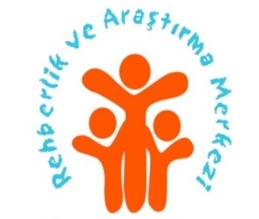 Bağcılar Rehberlik ve Araştırma Merkezi
DEHB Nedir?
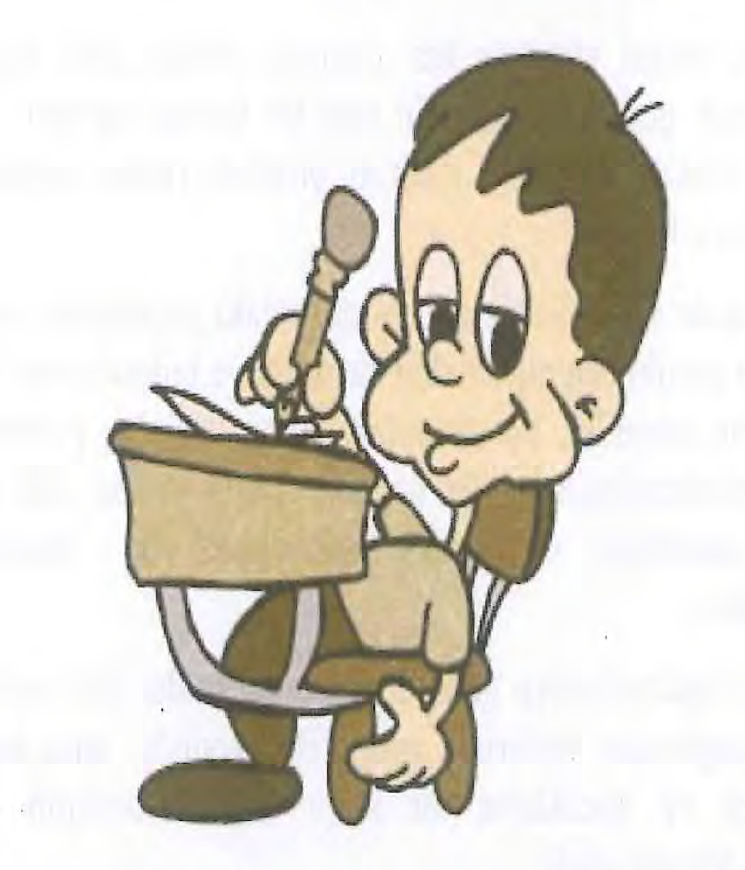 7 yaşından önce başlayan ve bireyin gelişim düzeyine uygun olmayan, dikkati toplama ve sürdürme , aşırı hareketlilik ve ataklıkla karakterize yaşam boyu devam eden bir sorundur.
Bağcılar Rehberlik ve Araştırma Merkezi
Bu sorun, gelişimsel olarak üç temel alanda problem oluşturmaktadır. Bunlar;

Dikkat süresi kısalığı,

Kendini kontrol etmede güçlük çekme,

Davranışlarda ya da düşüncelerde ataklık ve huzursuzluk olarak görülmektedir.
Bağcılar Rehberlik ve Araştırma Merkezi
DEHB’ in Temel Özellikleri Nelerdir?
Dikkatsizlik;
Yönerge takip etmede güçlük çeker.
Ders dinlerken başka bir evrende gibi görünebilir.
Okuma etkinliklerinde sıra ona geldiğinde doğru yeri bulamayabilir.
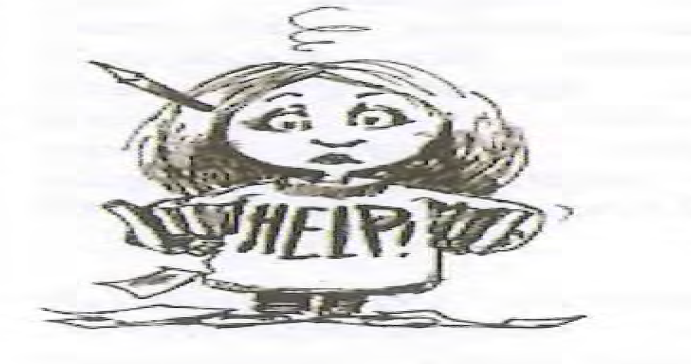 Bağcılar Rehberlik ve Araştırma Merkezi
Dikkatsizlik;
Dikkat süresi ve yoğunluğu akranlarına göre azdır.
Dikkatini bir noktaya toplamada zorlanabilir.
Dış uyaranlarla dikkati çabuk dağılabilir.
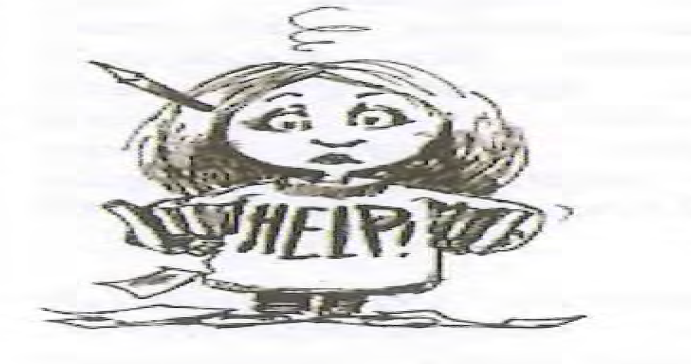 Bağcılar Rehberlik ve Araştırma Merkezi
DEHB’ in Temel Özellikleri Nelerdir?
Dikkatsizlik;
Unutkanlığı vardır.
Eşyalarını ve oyuncaklarını çok sık kaybedebilir.
Genel bir dağınıklık ve düzensizliği vardır.
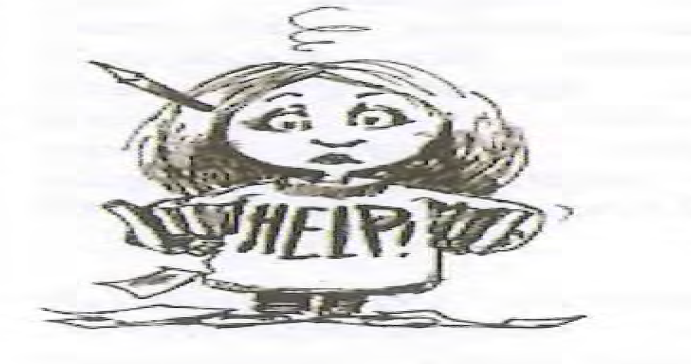 Bağcılar Rehberlik ve Araştırma Merkezi
DEHB’ in Temel Özellikleri Nelerdir?
Hiperaktivite;
Sürekli hareket halindedir.
Sınıf içerisinde yanındakiyle sürekli konuşur.
Uyarılana kadar sürekli hareketleri vardır. (kalemle tempo tutma vb.)
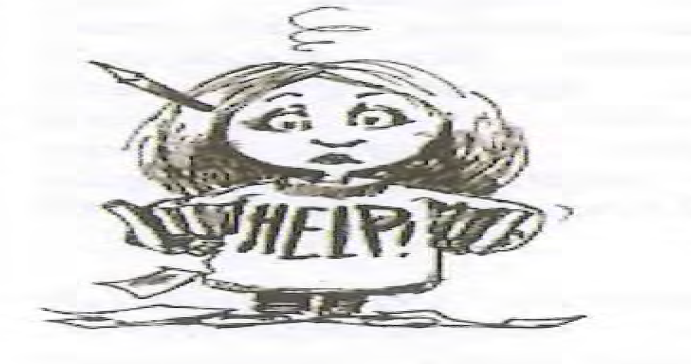 Bağcılar Rehberlik ve Araştırma Merkezi
Bağcılar Rehberlik ve Araştırma Merkezi
Ataklık, Dürtüsellik;
Sürekli hareket halindedir.
Sınıf içerisinde yanındakiyle sürekli konuşur.
Uyarılana kadar sürekli hareketleri vardır. (kalemle tempo tutma vb.)
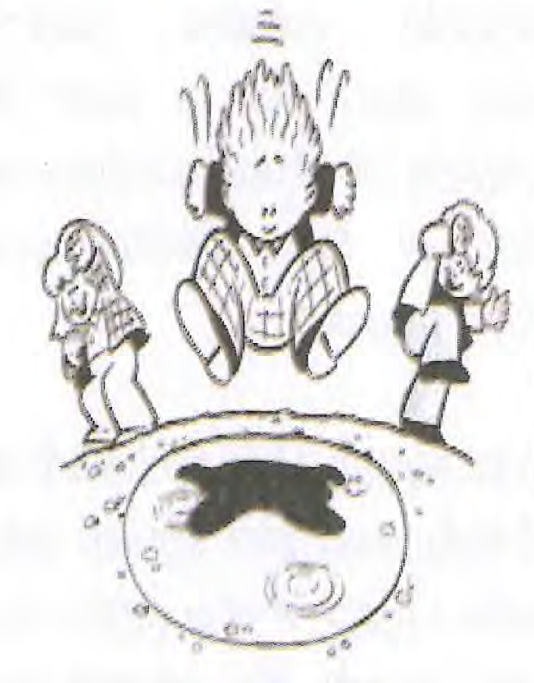 Bağcılar Rehberlik ve Araştırma Merkezi
DEHB’ e Eşlik Eden Diğer Davranış Problemleri
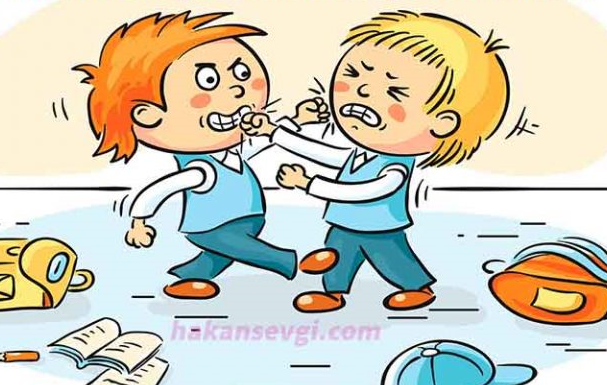 Düzensizlik,
Sosyal Becerilerde Yetersizlik,
Saldırgan Davranışlar,
Olumsuz Benlik Algısı,
Heyecan Arayışı,





Dalgınlık/Uyku Hali,
Bellek Sorunları,
Israrcı Tutum,
Tutarsızlık,
Koordinasyon Güçlükleri,
Bağcılar Rehberlik ve Araştırma Merkezi
DEHB’ e Benzer Belirtiler Nelerdir?
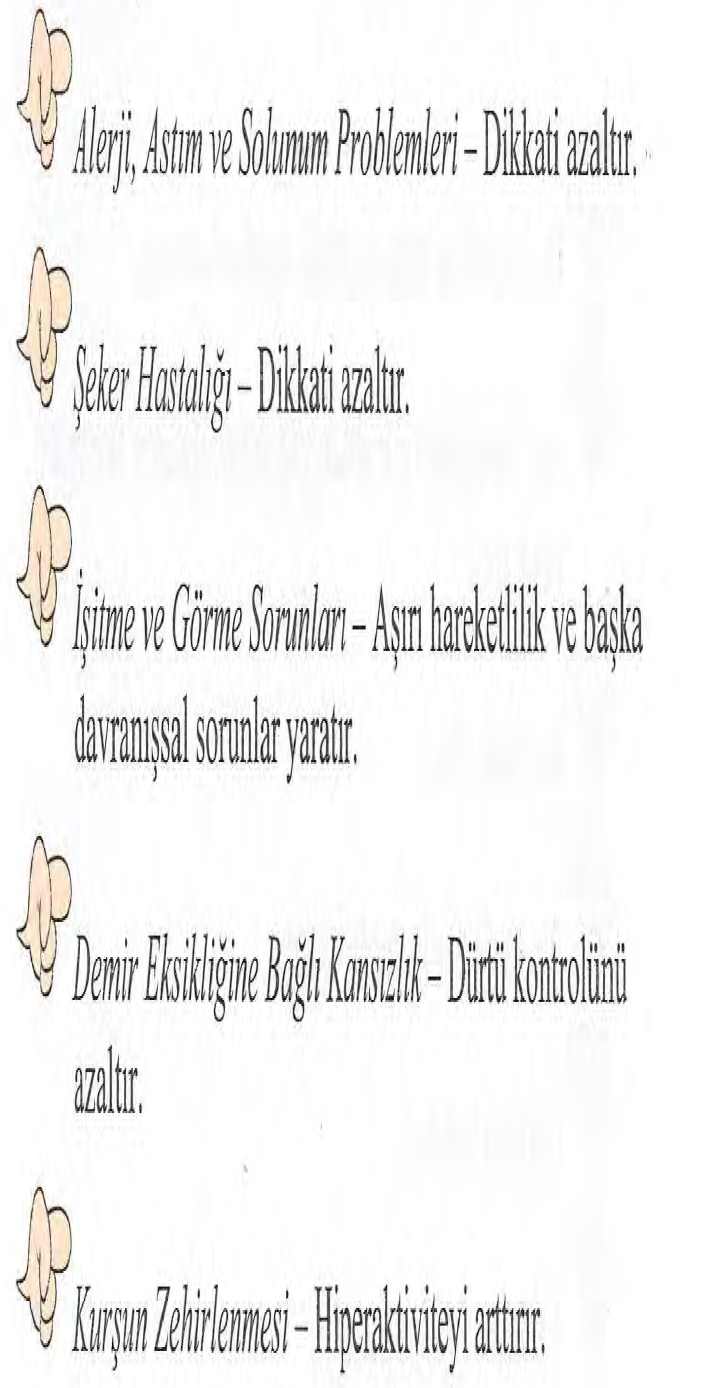 Bağcılar Rehberlik ve Araştırma Merkezi
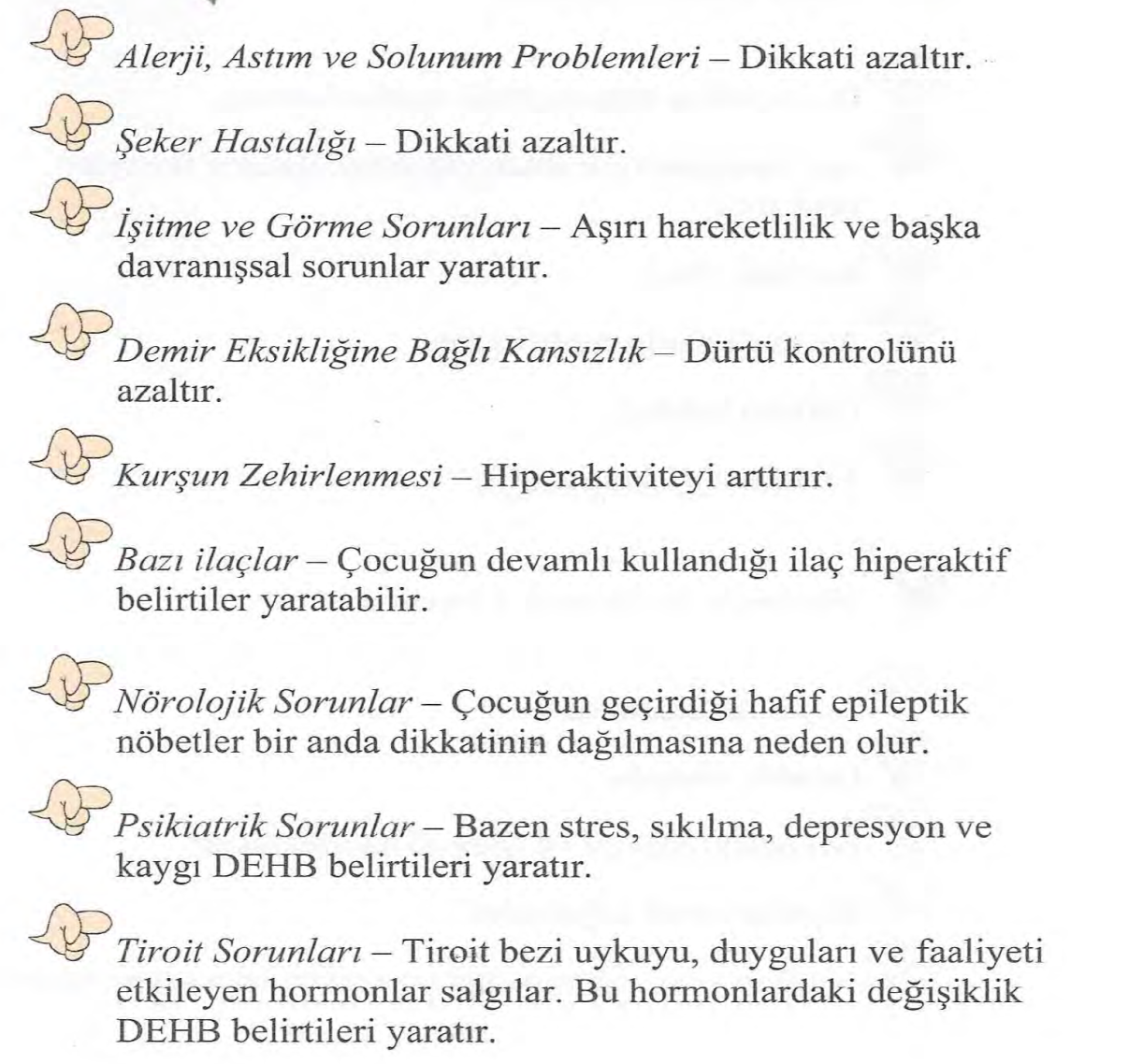 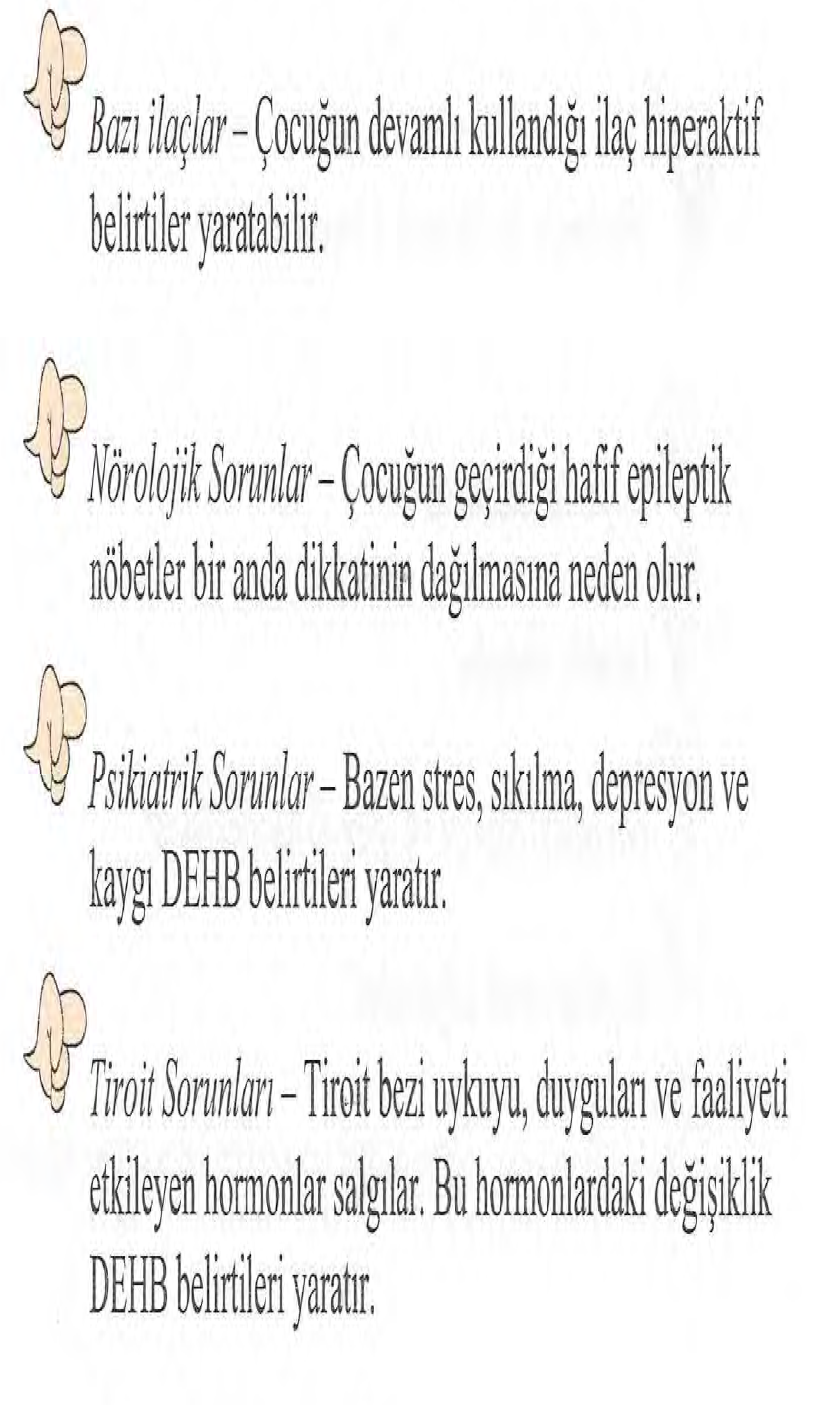 Bağcılar Rehberlik ve Araştırma Merkezi
DEHB Nedenleri Nelerdir?
Psiko-sosyal Etmenler
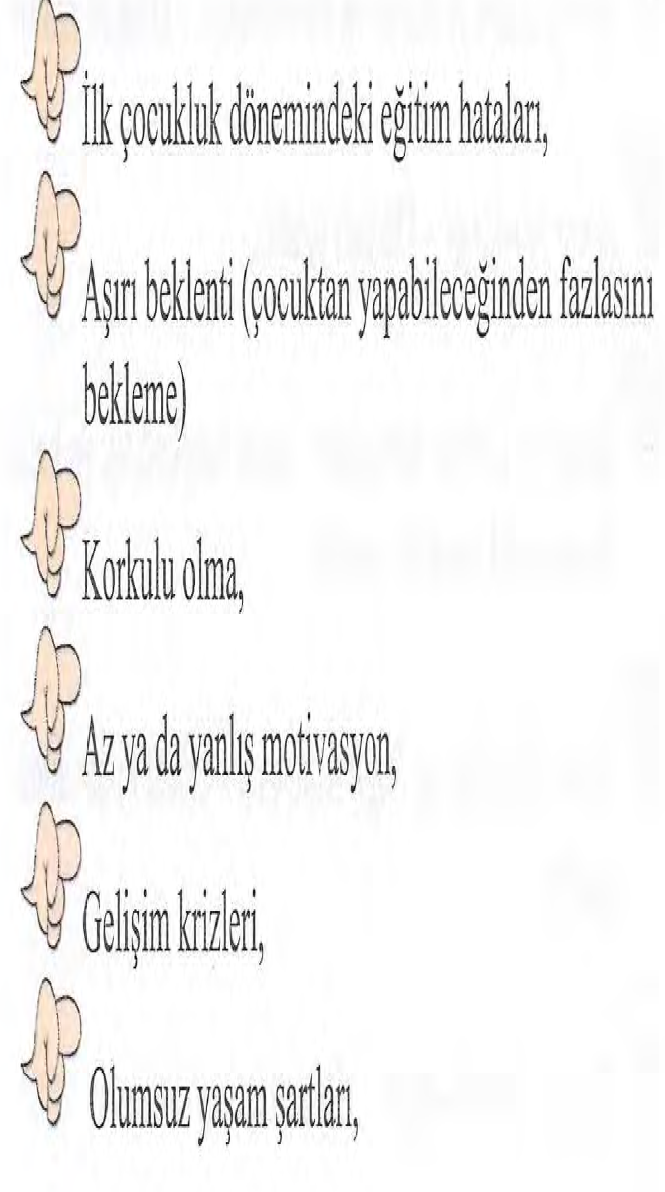 Bağcılar Rehberlik ve Araştırma Merkezi
Biyolojik ve Genetik Etmenler
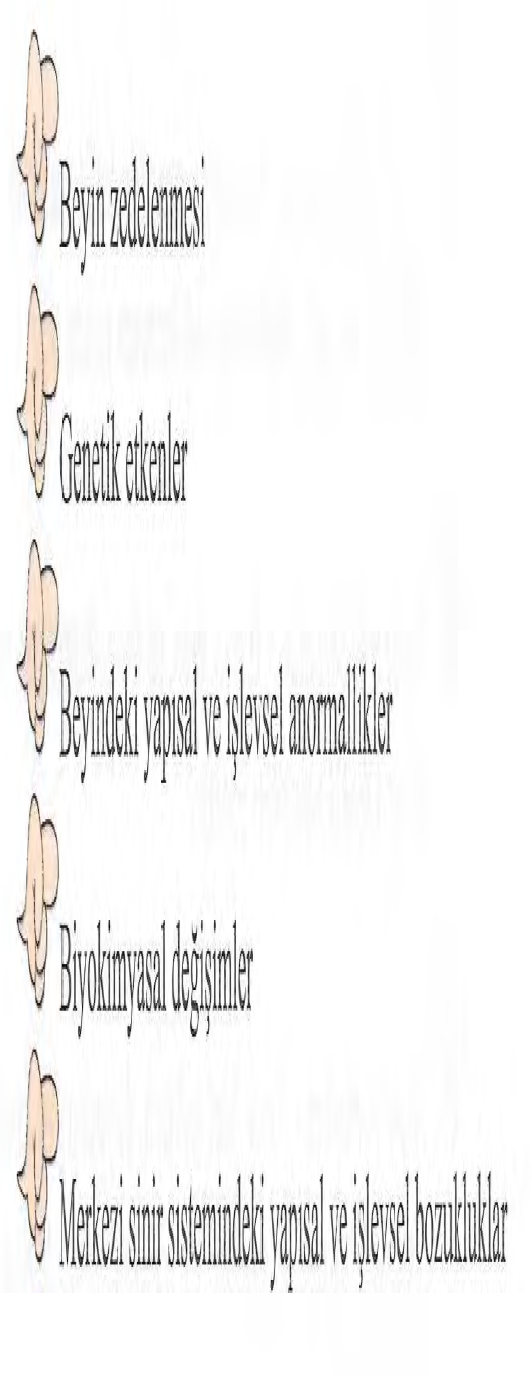 Bağcılar Rehberlik ve Araştırma Merkezi
DEHB Görülme Sıklığı Nedir?
Yapılan araştırmalara göre okul çağındaki çocuklarda %3- %10 arasında değişiklik göstermektedir. Erkeklerde kızlara oranla en az iki-üç kat daha fazla olduğu görülmektedir.
	DEHB olan kız çocukları, erkeklerde gözlenebilen ve dikkat çeken hiperaktif davranışlar sergilememesi nedeniyle okul yaşamını ilk yıllarında fark edilememektedir.
Bağcılar Rehberlik ve Araştırma Merkezi
DEHB’ e Eşlik Eden Diğer Sorunlar Nelerdir?
DEHB tanısı ile değerlendirilen çocuklarda diğer gelişimsel ve psikolojik sorunlar 1/3 oranında eşlik etmektedir.
Okul Sorunları,
Öğrenme Bozuklukları,
Davranım Bozukluğu,
Karşıt Olma-gelme Bozukluğu,

Eşlik etmektedir.
Depresyon ve Kaygı Bozuklukları,
Arkadaşlık İlişkilerinde Sorunlar,
Bağlanma Bozuklukları,
Madde Bağımlılığı
Bağcılar Rehberlik ve Araştırma Merkezi
DEHB Olan Çocukların Geleceği Nasıldır?
DEHB ilerleyen dönemlerde kişiden kişiye farklı seyirler göstermektedir. Bu sorunu yaşayan çocukların %40’ ında bazı belirtilerin devam ettiği belirlenmiştir. 

	Uygun tedavi ve eğitim programı uygulanmadığında yetişkin bireylerde hareketlilikte azalma olsa da huzursuzluk ve dikkat dağınıklığı devam etmektedir.
Bağcılar Rehberlik ve Araştırma Merkezi
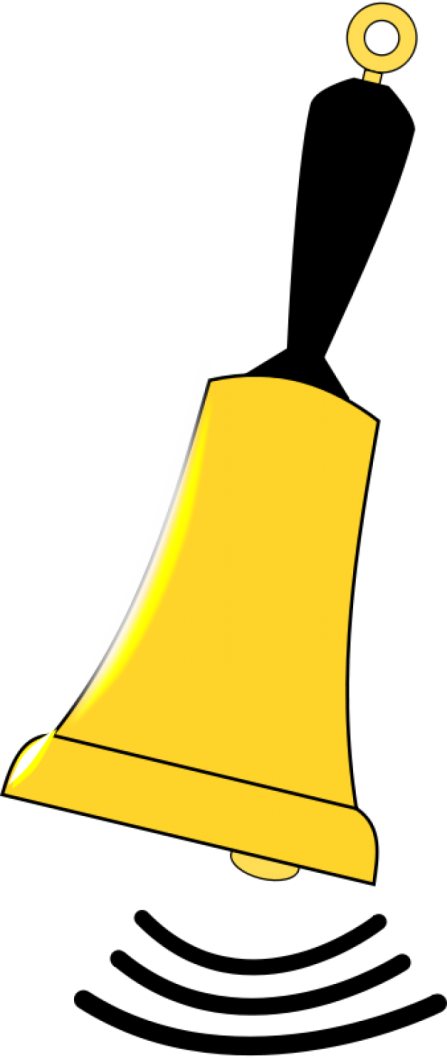 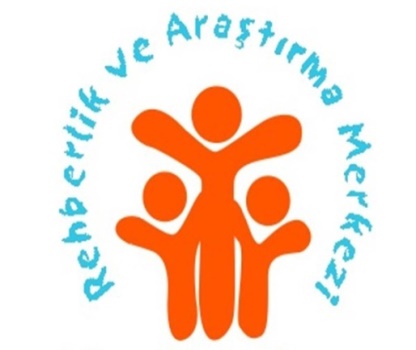 Bağcılar Rehberlik ve Araştırma Merkezi